Crisis of Democracy in the West
1919-1939
The Western Democracies
Enlightenment thinkers had encouraged the idea that problems could be solved through reason.  The Industrial Revolution bolstered this confidence.  World War One shattered the sense of optimism.
Make Sure you Can Answer…
How did the postwar world try to ensure the peace?
What challenges faced Britain, France, and the United States?
How did the Great Depression affect western Nations?
Make Sure You Can Define…
Locarno agreements
Kellogg-Briand Pact
IRA
Commonwealth of Nations 
Leon Blum
Maginot Line
New Deal
general strike
Postwar Problems
Britain, France, and the U.S. had settled issues as the Paris Peace Conference and hoped to spread democracy
Many problems lay just below the surface…
Finding jobs for returning veterans
Huge debt owed by nations
Fear of communism
Europe was unsatisfied with the peace settlement
Pursuing Peace
Spirit of Locarno: Several nations signed treaties which settled Germany’s borders.(Sudentland)
Almost every nation in the world signed onto the Kellogg-Briand pact in which they promised to “renounce war as an instrument of national policy”
Several powerful nations, including Germany and the USSR joined the League of Nations
Recovery and Collapse
Europe’s economy was becoming stronger, but only in some countries
The United States became the world’s leading economy, as investment capital was helping to rebuild Europe.
A Dangerous Imbalance
Lots of goods had been produced during the war, when demand for raw material was high.  After the war the demand was gone, so prices fell.  Good for consumers, but bad for suppliers of raw materials.
Workers were also being paid higher wages, which had in turn raised the price of manufactured goods.
The Crash
In the U.S. many investors had bought stocks on margin.
Bankers called in their loans, which people could not pay, so stock prices crashed, eliminating the fortunes of many investors.
Disaster
The stock market crash led to the Great Depression.
American Banks stopped lending money and called in loans
Businesses closed, putting people out of work
As people were out of work, they could not afford to buy goods, which led to more closings, and more people out of work.
Global Impact
People across the world lost jobs and wages
Many people lost faith in their governments
Communists saw the Great Depression as proof that their system was the best
Britain in the Postwar Era
Britain had lost most of its overseas shipping due to German U-Boat attacks
Britain was deeply in debt
Many factories were out of date
Unemployment was high, and general strikes were common
Economics and Politics
The bad economy led to political struggles between the Labour Party, who promoted a gradual move to socialism, and the conservative party, who had a fear of communism.
Coalition governments were formed and helped some people, but many were still unemployed.
Irish Independence
Irish leaders had been promised home rule, but the British had not given it to them.
Violence erupted as Irish battled British resulting in many civilians being killed
In 1922 southern Ireland was granted independence while Northern Ireland remained under British control.
Britain and the World
Britain worked with Canada, New Zealand, Australia, and South Africa to establish self-government within the British Empire
Britain and France disagreed over Germany, as Britain wanted to relax the punishments, while France wanted to continue the harsh treatment.
France Pursues Security
France had suffered many losses due to World War I, but their industry recovered better than Britain’s
Coalition Governments
As many different parties competed for power, France was ruled by a series of coalition governments
French Socialist Leon Blum satisfied some on the left, but not the radicals
The Maginot Line
France spent lots of time and resources building up a defensive front against Germany, called the Maginot Line
France built up their military and worked for alliances. They also called for strict enforcement of the Versailles Treaty
Prosperity and Depression in the U.S
The U.S stayed out of the League of Nations in attempt to remain isolated from world problems
The U.S. limited the number of immigrants allowed to enter the country
Leaders did not want the government to interfere in business, however the Great Depression brought about changes
The New Deal
Franklin D. Roosevelt was elected President in 1932, promising a New Deal for Americans.
The Federal government became more involved in people’s everyday lives
Social Security was established, and many the suffering was eased for many people.
Make Sure you Can Answer…
How did the postwar world try to ensure the peace?
What challenges faced Britain, France, and the United States?
How did the Great Depression affect western Nations?
Make Sure You Can Define…
Locarno agreements
Kellogg-Briand Pact
IRA
Commonwealth of Nations 
Leon Blum
Maginot Line
New Deal
general strike
A Culture in Conflict
“Things fall apart; the centre cannot hold;  Mere anarchy is loosed upon the world, the blood dimmed tide is loosed, and everywhere The ceremony of innocence is drowned” –William Butler Yeats
Make Sure You can Answer…
What new ideas revolutionized science and thought?
What artistic and literary trends emerged in the 1920s?
How did women’s lives change after World War One?
Make sure you can define…
Marie Curie
T.S. Eliot
Virginia Woolf
James Joyce
Cubism
Dada
Bauhaus
Jazz Age
Stream of consciousness
flapper
New Views of the Universe
Radioactivity- Marie Curie and other scientists discovered some atoms spontaneously released charged particles.
Their work showed that radioactivity could change atoms of one element into atoms of another element
This work proved that atoms were not solid and indivisible
Relativity
Albert Einstein argued that space and time measurements are not absolute, and some of the factors that determine them are unknown
Einstein’s theory made some uncomfortable with the realization that the universe might be impossible to understand

http://www.boston.com/bigpicture/2009/12/hubble_space_telescope_advent_1.html
The Mind
Sigmund Freud
Suggested that the unconscious mind drives human behavior
Pioneered psychoanalysis
Analyzed ways to treat mental illness
The New Literature
Literature reflected the loss of faith in society, as poets such as T.S. Eliot published The Wasteland, and Ernest Hemingway wrote The Sun Also Rises.
The Sun Also Rises
The Wasteland
APRIL is the cruellest month, breeding Lilacs out of the dead land, mixing Memory and desire, stirring Dull roots with spring rain
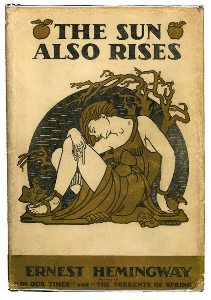 Literature of the Inner Mind
As Freud’s ideas became popular, writers experimented with stream of consciousness
To the Lighthouse and Mrs. Dalloway were both written by Virginia Woolf explored the inner thoughts of people as they went through their daily lives
James Joyce explored the inner mind of a hero who remained asleep in Finnegan’s Wake
Finnegan’s Wake Excerpt
riverrun, past Eve and Adam’s, from swerve of shore to bend of bay, brings us by a commodius vicus of recirculation back to Howth Castle and Environs. Sir Tristram, violer d’amores, fr’over the short sea, had passencore rearrived from North Armorica on this side the scraggy isthmus of Europe Minor to wielderfight his penisolate war: nor had topsawyer’s rocks by the stream Oconee exaggerated themselse to Laurens County’s gorgios while they went doublin their mumper all the time: nor avoice from afire bellowsed mishe mishe totauftauf thuartpeatrick: not yet, though venissoon after, had a kidscad buttended a bland old isaac: not yet, though all’s fair in vanessy, were sosie sesthers wroth with twone nathandjoe. Rot a peck of pa’s malt had Jhem or Shen brewed by arclight and rory end to the regginbrow was to be seen ringsome on the aquaface. The fall (bababadalgharaghtakamminarronnkonnbronntonnerronntuonnthunntrovarrhounawnskawntoohoohoord-enenthurnuk!) of a once wallstrait oldparr is retaled early in bed and later on life down through all christian minstrelsy.
Modern Art
Artists in the post World War One World did not try to reproduce the real world, instead they explored dimensions of color, line, and shape
Henri Matisse
Still Life with a Marble Table 

Matisse outraged the public with bold use of color and odd distortions
Pablo Picasso
Portrait of Dora Maar (cubism)


Dora Maar was a Yugoslavian photographer and Picasso's mistress during the war years in the twenties and thirties.
Dadism-  “Dada is life without discipline or morality-we spit on humanity”
Hans Arp

Untitled (Collage with Squares Arranged according to the Laws of Chance
Surrealism
The Persistence of Memory  



Salvador Dali
Architecture also reflected the time, as seen by buildings designed by those from the Bauhaus school
This house was designed by Frank Lloyd Wright, and American who reflected the Bauhaus belief that the function of a building should reflect its form.
Popular Culture
New technologies like the radio helped create a new culture
Affordable automobiles were now prevalent throughout America
Movie stars became famous as popular culture celebrities
Jazz music became popular as musicians like Louis Armstrong were played on the radio
Louis Armstrong
Jazz music blended African rhythms   with western instruments
Fascism in Italy
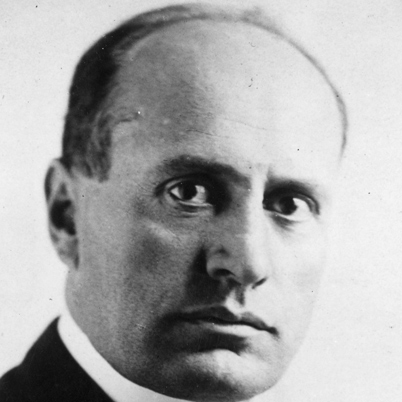 Make sure you can answer…
How did Conditions in Italy favor Mussolini’s rise to power?
How did Mussolini reshape Italy?
What were the values and goals of fascism?
Make Sure You can define…
Black Shirts
Il Duce
Rise of Mussolini
Italy had expected to gain territory as a result of World War One, but the Paris peace treaties did not give them any.

Peasants began to revolt, inspired by the Russian Revolution.

Returning veterans faced unemployment,  and the government was in chaos
A fiery Speaker
Mussolini was the son of a blacksmith and a teacher, during the war he began  to embrace intense nationalism

In 1919 he organized veterans into the fascist party, and gave fiery speeches about reviving Roman greatness

He promised to end corruption and replace turmoil with order.
Seizing Power
Fascist supporters were organized into combat squads.  The people rejected the democratic process in favor of violent action
Broke up socialist rallies
Smashed newspaper offices
Attacked farmers unions

In 1922 the fascists marched on Rome, Victor Emmanuel III, fearing violence, made Mussolini Prime Minister
Mussolini’s Italy
Italy had become a dictatorship held up by violence and terror
Suppressed rival parties
Limited the number of voters
Rigged elections
Critics were jailed, exiled or killed
Secret Police and Propaganda were used
Believe! Obey! Fight!
Social Policy
Economic Policy
The State controlled  business while allowing capitalism
The policy helped production increase, but limited the rights of workers.
Workers were not allowed to strike, and their wages were low.
All citizens were told that they were only important as a part of the state
Men were told the greatest honor was to fight on the battlefield
Women were taught to be wives and mothers, not workers
Youth
Fascist Youth groups taught children to obey strict discipline
Children were taught the glory of Ancient Rome
Children marched in parades chanting “Mussolini is always right!”
What is Fascism?
Any authoritarian regime that is not communist
Fascists rejected the enlightenment ideas
Believed democracy led to corruption
Rooted in  extreme nationalism
Glorified action, violence, discipline
Blind loyalty to the state
Aggressive foreign expansion
Fascism and Communism
Communism
Fascism
Nationalist Goals
Allied with business leaders and wealthy landowners
Similarities
Flourished during economic hard times
Promoted extreme social change with totalitarian rule
Worldwide Revolution
Allied with the urban working class
Similarities
Flourished during economic hard times
Promoted extreme social change with totalitarian rule
Rule and Appeal
Mussolini’s totalitarianism became a model for Stalin and Hitler
Fascism appealed to people because of its promise of a strong stable government
Fascism stirred national pride
Fascism made government efficient
Make Sure You can answer…
How did Conditions in Italy favor Mussolini’s rise to power?
How did Mussolini reshape Italy?
What were the values and goals of fascism?
Make sure you can define…
Black Shirts
Il Duce
Hitler and the Rise of Nazi Germany
Make Sure You Can Answer…
Why did the Weimar government fail?

How did Hitler Turn Germany into a totalitarian state?

How did fascist leaders gain power in Eastern Europe?
Make Sure You can Define…
Ruhr Valley
Dawes Plan
Mein Kampf
Third Reich
Gestapo
Nuremberg Laws
Kristallnacht
Nicholas Horthy
Joseph Pilsudski
Concentration camp
Struggles of the Weimar Republic
After World War One and the abdication of Kaiser William III, Germany adopted a parliamentary government 
The Weimar Republic faced big problems such as 
Coalition governments were unstable
Conservatives longed for a powerful ruler
The Versaiiles treaty was extremely unpopular
More Problems
Inflation
When Germany fell behind on reparations payments, France took the Ruhr Valley
This led to Germany printing so much money, the German mark was devalued. (944,000 for a loaf of bread)
The U.S. tried to help with the Dawes plan, but memories of the harsh treatment paved the way for Hitler
Adolf Hitler
Born in Vienna , Austria in 1889

After fighting in World War One, he became the leader of the National Socialist, or Nazi party
Mein Kampf
While in prison for attempting to take power in Germany Hitler wrote Mein Kampf
The book outline Hitler’s belief in Racial Superiority of the Aryan people, and blamed Germany’s loss in World War One on Marxists and Jews
Hitler claimed that Germany need to expand, and that other races should bow to the Aryans
Road to Power
After Hitler was released many people began to follow him
The Nazi party won seats in Germany’s legislature, the Reichstag.
Many people called for Hitler to become Chancellor of Germany, and he was legally voted into power. 
Hitler then suspended Civil Rights, eliminated other political parties
Hitler’s Third Reich
Social Policy
Economic Policy
The Nazis began to build housing and highways
Germany began rebuilding their military, which gave many people jobs
Big business and labor came under government control
German Youth were taught racist ideology
Hitler Youth were taught absolute loyalty while preparing for war
Women were taught the only job they were fit for was motherhood
Purging German Culture
All art and music were used as propaganda, modern art and music was not allowed
Schools taught from a Nazi perspective, burning books that did not agree with Hitler’s worldview
Christian churches were closed, and only re-opened as a state church
Hitler wanted to eliminate all Jews from Germany, many laws were passed discriminating against them
Night of Broken Glass
November 9 and 10 1938
Nazi led mobs attacked Jewish communities all over Germany
People were dragged from their homes and beaten, children watched as their homes were burned and parents were beaten.  
Hitler made the Jewish families pay for the damage.  
Many Jewish people were then sent to Concentration Camps.
Authoritarian Rule in Eastern Europe
Ethnic conflict flared throughout Europe in places like Yugoslavia, Czechoslovakia, Poland, Hungary, and Romania
Nicholas Horthy became the totalitarian leader in Hungary
Joseph Pilsudski became the totalitarian leader in Poland.
Both leaders were anti-Semitic
Make Sure You Can Answer…
Why did the Weimar government fail?

How did Hitler Turn Germany into a totalitarian state?

How did fascist leaders gain power in Eastern Europe?
Make Sure You can Define…
Ruhr Valley
Dawes Plan
Mein Kampf
Third Reich
Gestapo
Nuremberg Laws
Kristallnacht
Nicholas Horthy
Joseph Pilsudski
Concentration camp